SKA Engineering Meeting:
Close
Philip Diamond, Director-General
Penticton: 12th November 2015
Prof Rod Davies CBE FRS
1930 - 2015
Physics U of Adelaide
Radiophysics Sydney 1951 – 1953
Moved to Jodrell Bank in 1953
Director Jodrell Bank 1988 – 1997
President Royal Astronomical Society 1987 – 1989
Elected Fellow of the Royal Society 1992
CBE 1995

Solar radio astronomy
HI : mapped the Galaxy 
Zeeman studies
CMB: 1980s onwards
Key player in Planck satellite
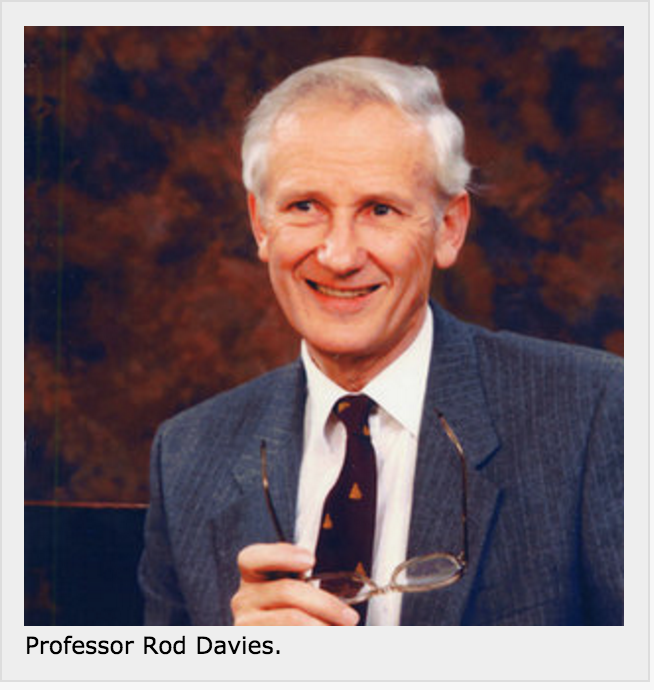 Welcome to Penticton
3rd SKA All-hands
Engineering Meeting

Overview of SKA design and 
other activities.

Opportunities for 
inter-consortium interactions

Workshops on specific issues
#SKAengcon15
Impressions I
Extremely pleased at the level of progress
Can see an observatory taking shape before our eyes
PDR and associated down-selects have been a tough, but necessary process. We see the fruits of all that hard work.
Extensive lessons learned from PDRs which must be built on as we prepare for CDR.
Impressions II
Robert Laing’s talk on lessons learned from ALMA – highly instructive, and worthy of close study
Lori Wingate on the complexities of international project management provided impressive insight – we are learning from others.
Excellent progress on precursors and pathfinders – again, providing lessons for SKA.
Impressions III
We have a complex project:
Designing two telescopes
Designing an observatory
Designing a governance structure
Only possible through open, transparent structures and through broadband bi-directional communication.
All-hands engineering meeting essential to achieve this.
Statistics
5 days:
11 rooms
34 plenary talks
92 booked meetings
6 video conferences
14 audio conferences

742 litres of alcohol.
Next year’s meeting
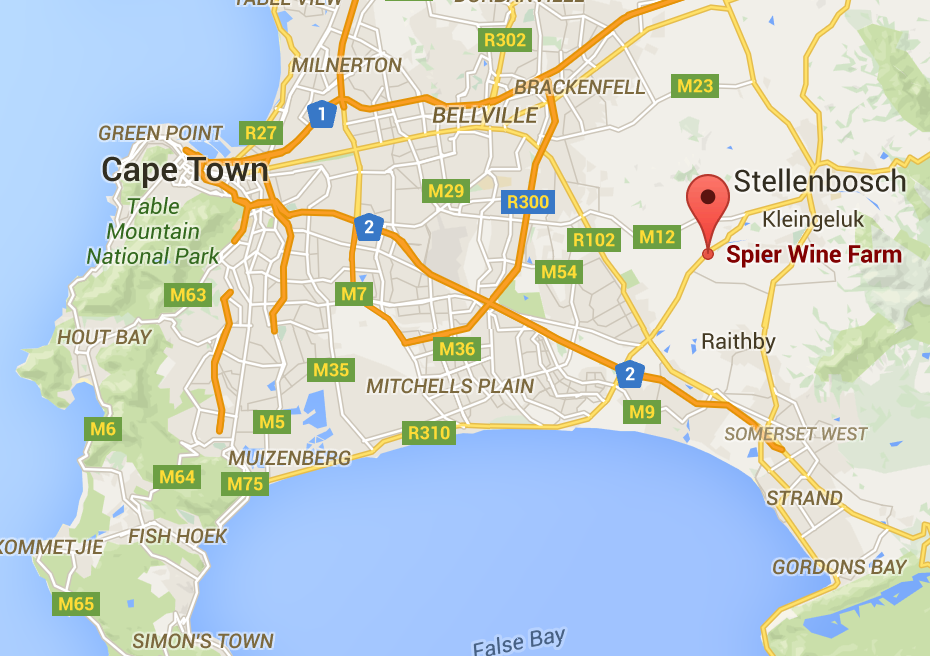 2nd – 6th October, 2016
Spier: www.spier.co.za
Large auditorium
12 breakout rooms
10 minutes from Stellenbosch
15 minutes from Cape Town airport
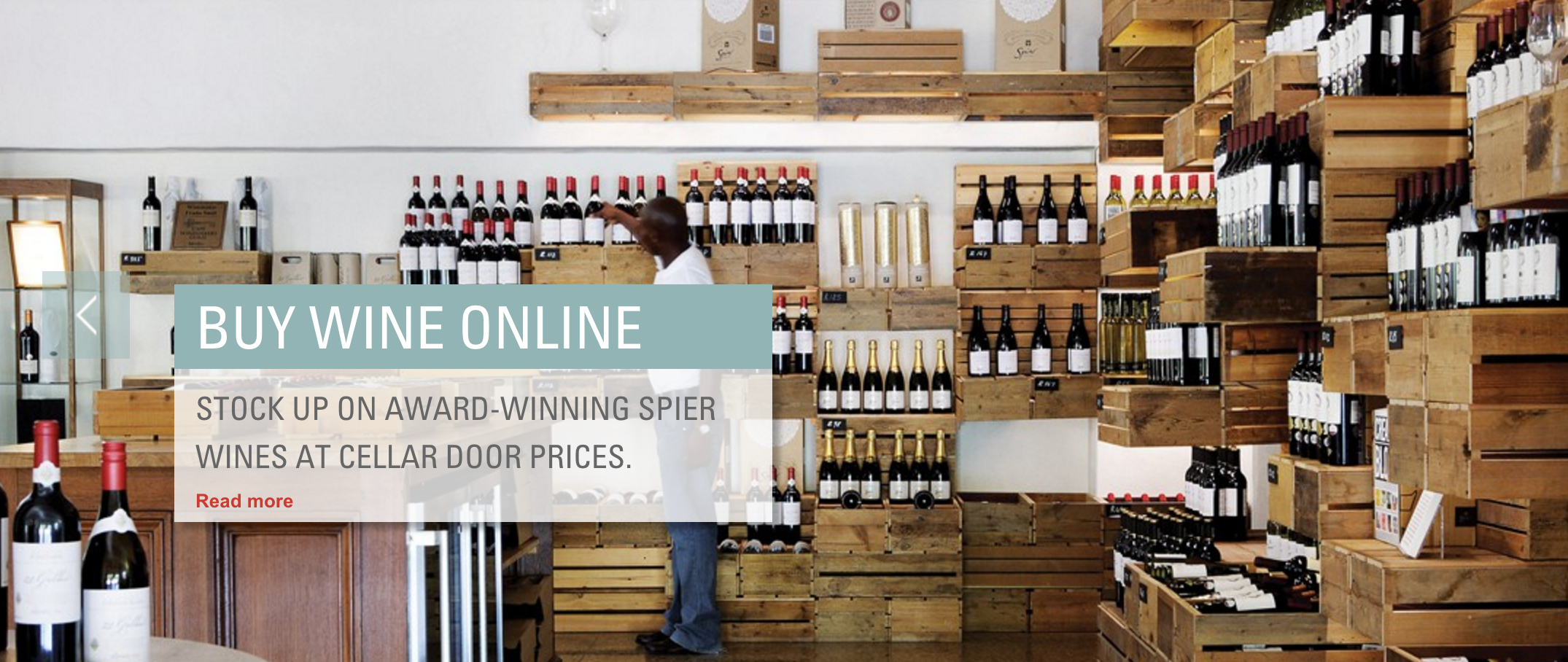 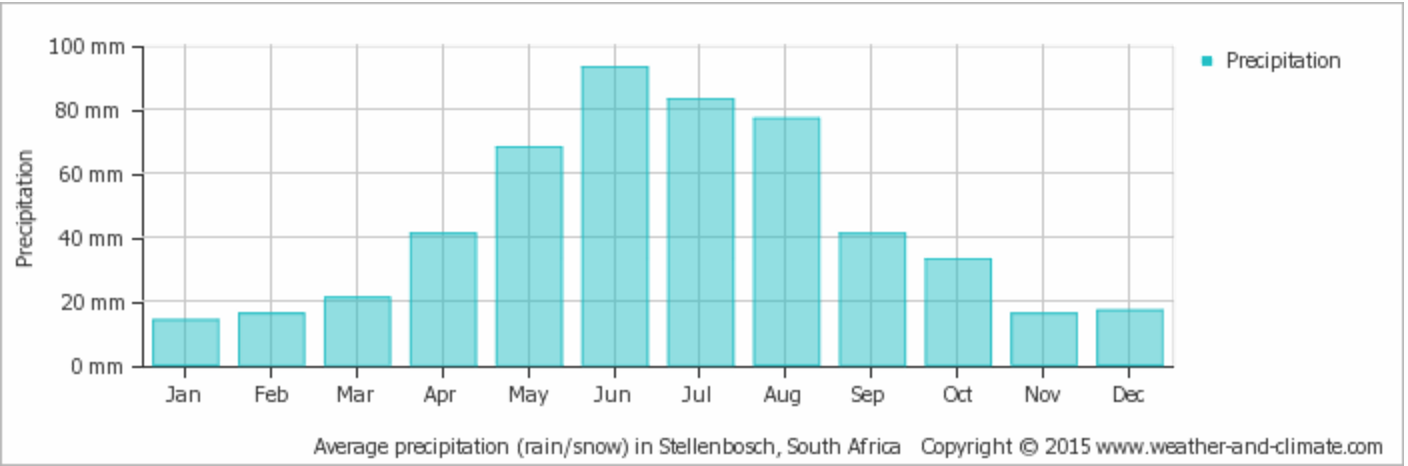 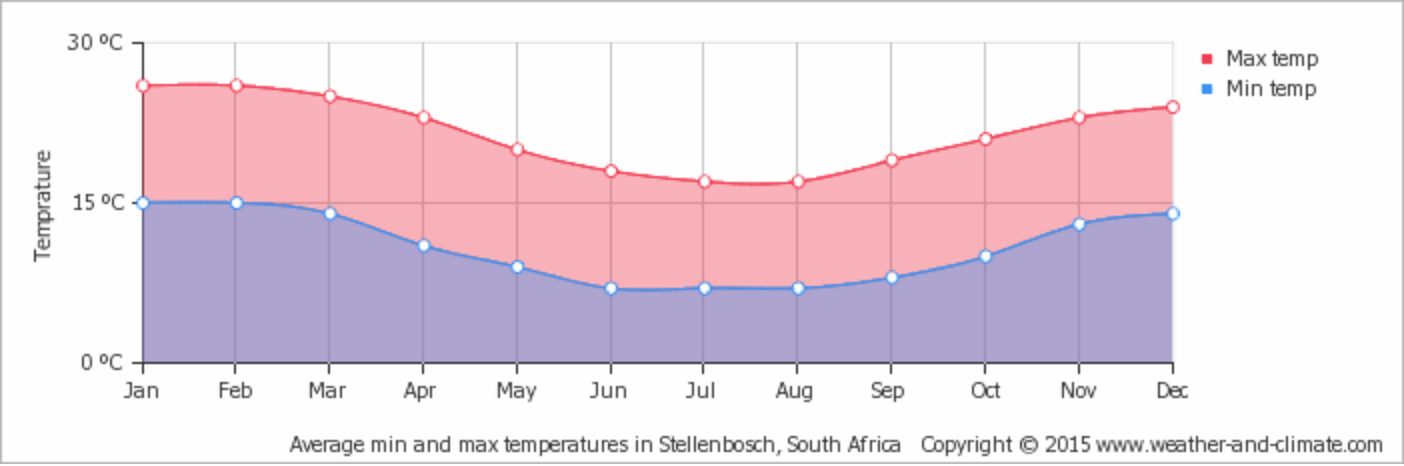 Summary
[Message from Paul Furness (IT): please upload talks if not done so.]
Momentum in SKA is excellent
SKA science well-defined, prioritisation and re-baselining for design complete
Detailed design proceeding well; normal project issues but no show-stoppers
Formal negotiations to establish a treaty organisation for SKA have begun.
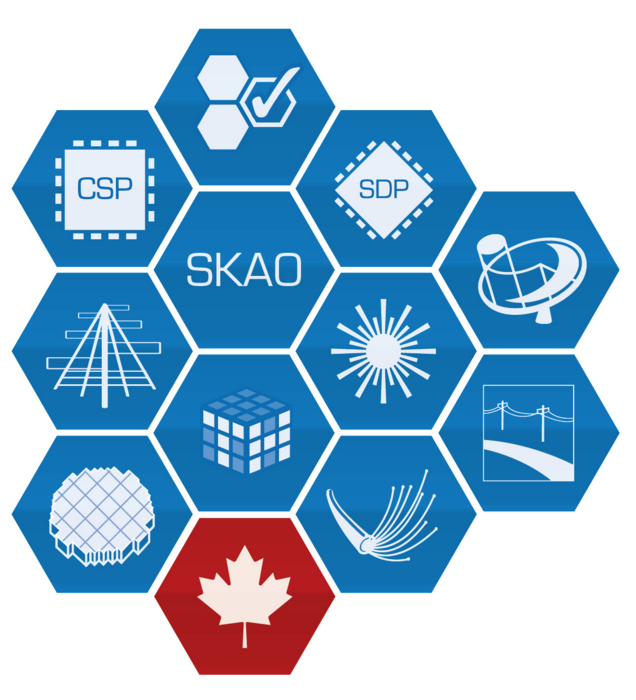 Thank you to all
www.skatelescope.org